صوتي ... رسالتي
مداخلة فرع جربة ميدون للاتحاد التونسي لإعانة الأشخاص القاصرين ذهنيّا
إعداد : 
 الدكتور: المنجي بن حمودة
 الأخصائية الاجتماعية: عفاف بوعلوص
  الأخصائية النفسية:نورس الحنتوس
  المربية:نجيبة مارس
مداخلة الأخصائية النفسية
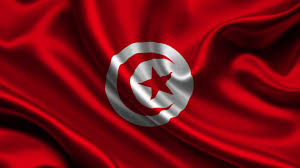 نورس  الحنتوس
الفــــــــــهرس
مقدمــــــــــــــــة
يمثّل الشّخص الحامل لإعاقة في المخيّلة الجماعيّة عبئا ماديا ونفسياً ثقيلا على العائلة والمجتمع ،غير فاعل مطلقا .
عنصر فاعل في المجتمع
عبئ على المجتمع
كيف يمكن أن يكون المعوق مسؤولا وليس مكفولا ،عنصرا فاعلا وليس عبئا،  قادرا على تقرير مصيره وتفعيل دوره في المجتمع؟
صعوبات التعبير لحاملي الإعاقة
تُعتبرصعوبات التّواصل من أهمّ الصّعوبات لدى الأشخاص القاصرين ذهنيّا. إذا ما أخذنا بعين الإعتبار كل العوامل التي من شأنها أن تؤثّر عليهم (عوامل فرديّة،أسريّة،محيطيّة...) فإنّنا نجد أنّ العديد منها مرتبطة مباشرة بخاصياتهم: كالقصورعلىالمستوى المعرفي،الذّاكرة،معالجة المعلومة،الفهم،التعبير والسلوك ألتكيفي. 

لهذه الصعوبات في التواصل تأثيرمباشرعلى عدة جوانب من حياتهم: كالتّعبير عن حاجياتهم، خياراتهم وأحاسيسهم سواءً في المحيط العائلي، المدرسي، المهني أوغيره.     رغم أنّ هذه الفئة من الأشخاص هي الأحوج للتعبيرعن آرائها،عن ظروفها المعيشيّة ومشاغلها، إلّا أن صحّة أقوالها مُعرّضة في أغلب الأحيان للتّشكيك وعدم الوثوق في مصداقيتها بسبب صعوبات التّواصل لديها.
من أسباب الصعوبة في التعبير و الإفصاح
الشخص الحامل لإعاقة له صعوبة في التعبيرعن رغباته وعواطفه، في الإختيار وأخذ القرار... في أغلب الأحيان ليس لأنّه لايملك القدرة بل لأنّنا لانُعطيه الفُرصة لذلك..
الحماية المُفرطة من الأهل تحول دون إعتمادهم على أنفُسهم  لأنّه من السّهل القيام بأعمال أو الاختيار بدلًا عنهم.
الكهل الحامل لإعاقة ذهنيّة، شخص له ٱاحتياجات ورغبات ، شخص فريد ومختلف عن غيره ، يسعى لممارسة حقوقه بٱاعتباره إنسان أوّلا. إختصاره في إعاقته يُؤدي للتّشكيك في مؤهّلاته للإختياروالتّفكيروبالتالي يضُعف الثّقة بنفسه .
يرى العديد من الباحثين أنّ هؤلاء الأشخاص قادرين على التعبير عن آرائهم بطريقة سويّة وأن وجهات نظرهم يمكن أن تختلف عن أقاربهم أو أقرانهم.
Etre écouté
الإنصات
Pouvoir dire
القدرة على التعبير
Décider
أخذ القرار
طرق التعهّد لتنمية القدرة على التّعبير
المبادرة , المشاركة و ربط علاقة مبنيّة أساسً على الثّقة من شأنها تنمية القدرة على التّعبير.
هذا يبدأ منذ السنوات الأولى بحثّ الطفل على الإختيار ، على الإفصاح عن رأيه مع مرافقته وتوجيهه.
ندعه يعبر عن نفسه بنفسه وأن يتدرب على كيفية إقامة تواصل فاعل بينه وبين المجتمع دون عوائق مثل الإقصاء والتهميش.
تشجيع المطالبة بحياة مستقلّة عن الأسرة (عمل، زواج ...) فهو بذلك لا يتحدّى الحواجز التي يضعها المجتمع فقط بل يواجه أيضا مخاوفه الشّخصيّة.كما أنّها تمثّل أهمّ خطوة نحو التخلّص من وضعيّة الطّفولة الأبديّة.
الإنصات أوّلاً للشّخص قبل الإنصات لإعاقته أي أنّ الإعاقة يجب أن تأتي في مرحلة ثانية : الإنصات لآرائه ،لاختياراته ، لرغباته وطموحاته.
بالإنصات له يدرك أنّ لديه شخص مهتم ِلتفاصيل حالته دون محاولة الحُكم عليه، شخص يسعى جاهدًا لفهمه. 
الإنصات له بعناية، كافٍ في حد ذاته لإيجاد طريقه الخاصّ و المضيّ فيه
خاتمــــــــــــــــــــــــــــــــة
»عندما يُستمع و يُنصتُ إليّ، أُصبح قادرا على إدراك عالمي الدّاخلي بنظرة جديدة و المضيّ قدما. من المثير للدهشة أن المشاعر التي كانت مخيفة تماما تصبح محتملة حالما يقوم شخص ما بالإنصات لنا. ومن المدهش رؤية المشاكل التي كانت تبدو غير قابلة للحلّ تضمحِلّ عندما يتمّ الإستماع لنا.  « 
كارل روجرز، علم النفس الإنساني، مؤسس الاستماع الفعال

حان الوقت لندع الأشخاص ذوي الإعاقة يفصحون عن أفكارهم وأحلامهم بما يعيد لهم دورهم باُعتبارهم مواطنين أحرارا ولهم القدرة على العطاء والبذل.
مداخلة الأخصائية الاجتماعية
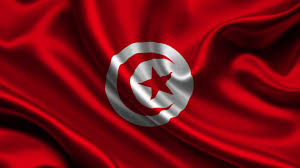 عفاف بو علوص
الفــــــــــهرس
مقدمــــــــــــــــة
على مبدأ رصد حقوق الأشخاص ذوي الإعاقة من خلال القوانين و تحليل السياسات الدولية والعربية و الوطنية وإعادة تشكيلها لإعادة الاتفاقية الدولية لحقوق الأشخاص ذوي الإعاقة، فإننا سنتطرق لسياسة الإجتماعية في تونس 
   والحلول التي يمكن الوصول إليها لإعادة تشكيل هذه الإتفاقية.
السياسة الاجتماعية في تونس
البعد الخامس
البعد الأول
الحقوق الاجتماعية العامة
الإدماج الاجتماعي
البعد الرابع
البعد الثاني
الحماية الاجتماعية
الوقاية من الإعاقة
البعد الثالث
الإجراءات الخاصة للوقاية داخل المحيط
البعد الأول
الحقوق الاجتماعية العامة
تنص التشريعات في أخذ التدابير اللازمة لتوفير تكوين مهني مناسب لأصناف مختلفة من المعاقين
تضمن الدولة حق مجانية التعليم بالمؤسسات التعليمية وتسهر  على توفير الظروف الملائمة للأطفال ذوي الإحتياجات الخصوصية لتمتع بهذا  الحق.
البعد الثاني
الوقاية من الإعاقة
الوقاية من حوادث الشغل
الضمان الاجتماعي
مجال الوقاية الصحية:
التأكيد على الكشف و تشخيص الأمراض و مختلف القصور والإعاقات في كل مراحل الحياة.
التحسيس بالعوائق السلبية الناتجة عن زواج الأقارب.
الكشف عن الإعاقات في المراحل المبكرة للحمل.
البعد الثالث
الإجراءات الخاصة للوقاية داخل المحيط
التهيئة العمرانية
النقل
الأجهزة التعويضية
البعد الرابع
الحماية الاجتماعية
تنتفع العائلة الكافلة لشخص معوق دون سند بمنحة شهرية قارة
الرعاية الصحية:
يتمتع المعوق بمجانية العلاج في مؤسسات الصحة العمومية 
يتمتع الشخص الحامل لإعاقة عميقة لمجانية العلاج بالمصحات  التابعة   للصندوق الوطني للضمان الاجتماعي
يتمتع بتغطية اجتماعية كاملة تشمل نفقات العلاج و التأهيل و اقتناء الأجهزة التعويضية.
التكفل بالشخص المعوق المعوز الفاقد للسند العائلي
المنح العائلية: 
بعنوان كفالة المعاقين مهما كانت رتبتهم و تمكن الأم التي لها طفل معاق من الانتفاع بالتقاعد المبكر.
برنامج مساعدة المعوقين المعوزين
البعد الخامس 
الإدماج الاجتماعي
الإدماج بواسطة النشاط الرياضي
الإدماج بواسطة العمل الثقافي
الإدماج بواسطة التكوين المهني و العمل
الإدماج بواسطة التعليم
الحلول
إقرار سياسة اجتماعية تهدف إلى عدم زيادة معدل البطالة بين المعوقين عن معدلها العام في المجتمع وتمثيل المعوقين في كل مستوى من مستويات العمل بنسبة تكافؤ نسبتهم فية.
توفيرفرص التدريب المهني للمعوقين لرفع درجة مشاركتهم و مساهمتهم في القطاعين الحكومي و الخاص و القطاع الغير المنظم من خلال توسيع مجالات و فرص العمل المتاحة للمعوقين و تعزيز فرص الاختيار المهني.
وعدم تشجيع إلحاق برامج التأهيل المهني بمؤسسات الرعاية و المنظمات الخيرية التي تقدم تدريبا منيا دون المرغوب فيه.
يجب أن تتضمن السياسات المقترحة بعض الإجراءات الهادفة إلى تشجيع ثشغيل المرأة المعوقة من خلال تسهيلات للعمل في المنزل أو العمل الجزئي
خاتمــــــــــــــــــــــــــــــــة
لكن من الجانب النظرية فإن هذه التشريعات و البرامج المعدة لشخص المعوق تبقى محدودة للغاية وهي حبرا على ورق. سنرى بعد ذلك عينة من الجانب التطبيقي المتمثلة في ذوي الاحتياجات الخاصة ليثبتوا أو ينفوا لنا مدى فعالية هذه الاتفاقيات و البرامج والتشريعات الصادرة في حقهم.